West Africa Today
The Colonial Era
Late 1800s- European countries scramble for control of Africa at the Berlin Conference
Want African natural resources 
Carve up the continent into colonies
Ethnic groups are split, this disrupts African society
Europeans move to Africa
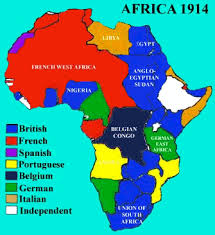 Independence
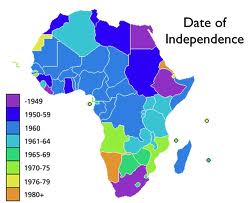 After WWII, African countries begin to fight for their independence
Independence gained in 1950s,1960s, and early 1970s
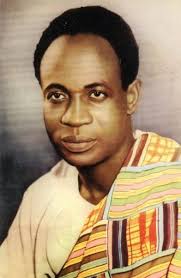 Kwame Nkrumah, Ghana
What are the 3 main influences on West African Society?
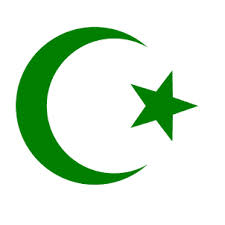 Traditional African cultures
Islam
European Culture
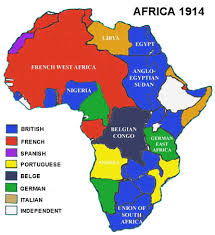 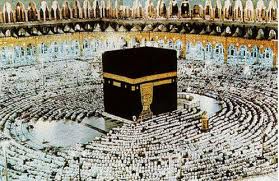 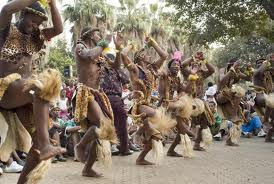 African Religion
Islam
Animism:  belief that natural objects have spirits (trees, rivers, mountains)

Ancestors are very significant

Traders bring Islam to West Africa after about 700 AD, popular in the north, to the south Christianity
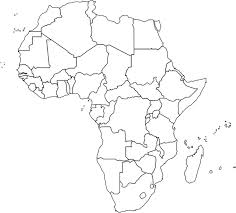 Life in West Africa
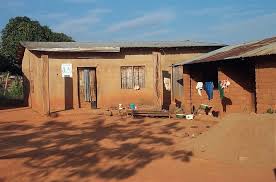 Extended families live in the same village, sometimes the same home
Homes are simpler than American homes
West Africa has over 250 ethnic groups, hundreds of languages are spoken
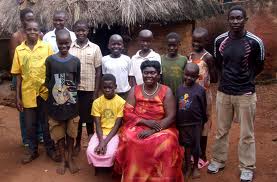 Challenges Facing West Africa
Terrorism – Boko Haram
Famine/Drought 
Desertification
Poverty
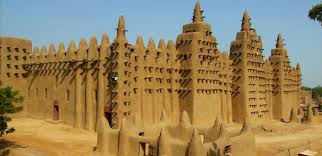 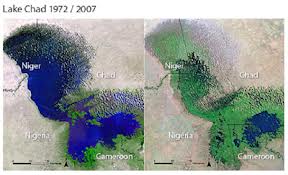 Nigeria
Largest population in Africa
More than 130 million people
Government = Democracy
Nigeria has lots of oil (they are in OPEC)
Problems with terrorism
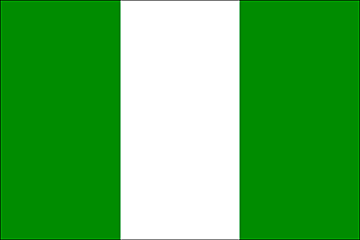 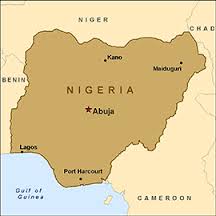 Liberia
Americans founded Liberia in the 1820’s
Sent freed slaves to Liberia
Location of latest Ebola epidemic
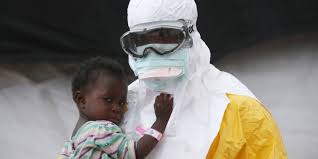 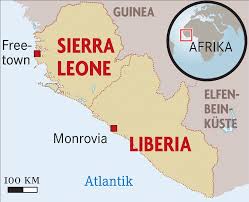 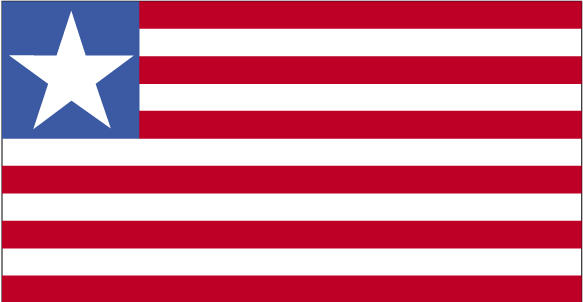